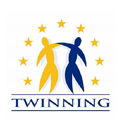 Introduction to the training
Twinning – A tool to develop education and evaluation systems
Twinning project– Cooperation Between the EU and the Beneficiaries
An instrument for cooperation between the public administrations of the EU Member States (MS) and the Beneficiary Countries (BC)
2 years (September 2015 - ), budget 1,3 million euros
EU Member States: Finland (FINEEC), Estonia (EKKA)
Actors in Azerbaijan: 
Ministry of Education (MoE)
Higher Education Institutions (HEIs)
The project aims at increasing the institutional capacities of the Ministry of Education and other key institutions for the development of Bologna related policies and the implementation of the EHEA objectives and reference tools 
4 thematical components: (i) legal framework, (ii) raising the capacity of MoE, (iii) Qualifications Framework (AZ, EHEA), (iv) Standards and Guidelines for Quality Assurance in Azerbaijan
 → increasing the institutional capacities of MoE and HEIs
 → increased integration into the European Higher Education Area (EHEA)
10.6.2016
Component 4	 
	 → strengthening the self-evaluation capacity of HEIs
	 → developing the Standards and Guidelines for QA in higher education in 	Azerbaijan in cooperation with the local experts and carrying out pilot 	external evaluations in 3 HEIs
	 → based on the results of the external evaluations, updating the 	Standards and Guidelines for QA and creating a roadmap for developing 	the higher education system (support to the creation of a QA Agency)


For further information, please visit the website of the project:
www.ehea.edu.az/
10.6.2016
Objectives of the training
To get acquainted with the framework of the new Azerbaijani Standards and Guidelines for QA of higher education

To support the capacity of the pilot university’s staff to develop its quality system by giving examples of good practice in internal QA from Finland

To support the capacity of the pilot university’s staff to conduct a self-evaluation for the pilot
10.6.2016
Finnish Education Evaluation CentreFINEEC
From pre-school to higher education
The agency has a national responsibility to evaluate: 
Early childhood and pre-primary 
	education
Upper secondary education
Vocational education and training
Basic education in arts
Liberal adult education 
Adult education
Higher education 

To support education providers 
	and higher education institutions
To develop the evaluation of 
	education
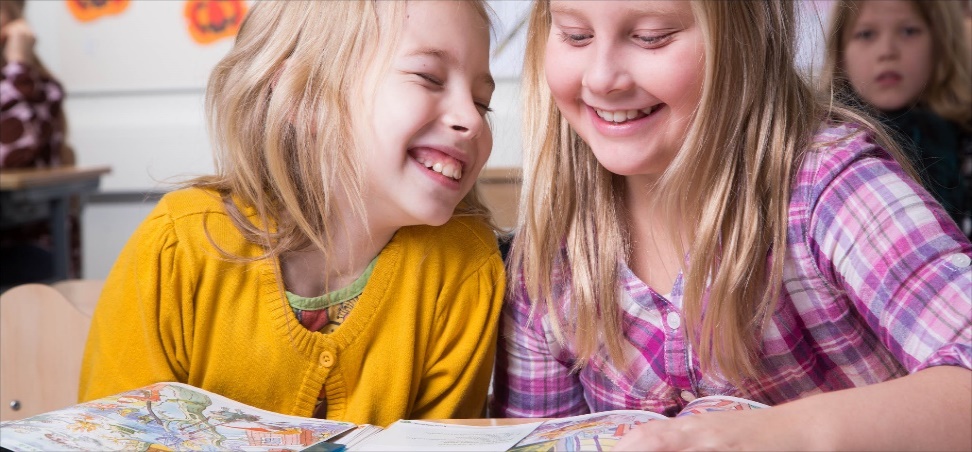 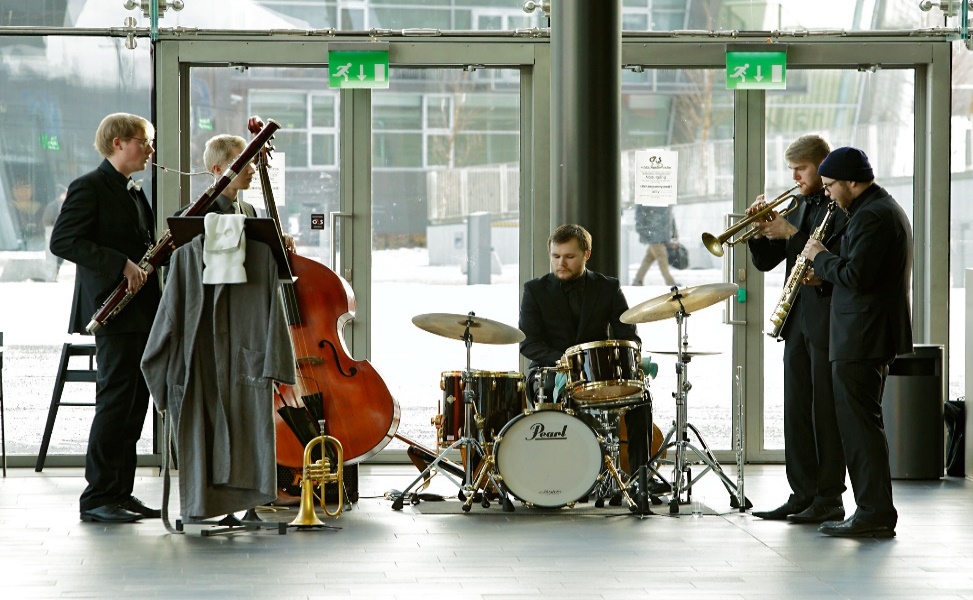 7
Evaluations of higher education
Audits of Quality Systems of HEI`s
Universities and Universities of Applied Sciences
Since 2005; all HEIs have been audited once, 2nd audit round ongoing

Thematic evaluations, for example:
Study paths and working life co-operation between vocational education and training and professional higher education (ongoing)
National evaluation on doctoral education
National evaluation on RDI activities in the UAS sector

Evaluations of educational fields, for example:
Education and training in early childhood education

Voluntary Engineering Programme Accreditations (EUR-ACE)
11.5.2014
8
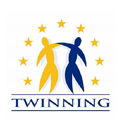 Introduction to Azerbaijani Standards and Guidelines
Kirsi Hiltunen
Finnish Education Evaluation Centre
Overall framework 					(1/2)
International cooperation in quality assurance has been an essential element of the Bologna process, which aims to create a European Higher Education Area

A central tool has been the publication Standards and Guidelines for Quality Assurance in the European Higher Education Area (ESG)

Twinning project offers the opportunity for applying the ESG in Azerbaijani higher education

The focus of the ESG on QA related to learning and teaching, including the learning environment and links to research and innovation
In addition, institutions have policies and processes to ensure and improve the quality of their other activities, such as research and governance
26.9.2016
10
Overall framework 					(2/2)
Twin purposes of accountability and enhancement

Taken together, these create trust in the HEI’s performance: A successfully implemented QA system will provide information to assure the HEI and the public of the quality of its operations (accountability) & provide advice and recommendations on how it might improve what it is doing (enhancement)

The ESG may be used and implemented in different ways by different institutions, agencies and countries

To create an Azerbaijani understanding of the ESG the Twinning project and the Azerbaijani Ministry of Education invited a drafting group to work on a proposal 
	+ Contribution by the Accreditation and Nostrification Office
26.9.2016
11
Focus and outcome of pilot evaluations
Aim of the institutional evaluation is to 
Support the strategic management of universities; 
Provide external feedback to the university’s own internal quality assurance procedures; 
Inform stakeholders of the compliance of the process and outcomes of teaching and learning to the ESG;
Help universities identify the strengths, good practices and areas in need of development in their own operations in order to create a framework for the institutions’ continuous development
Support the university in the enhancement of quality and establishment of quality culture
Exchange and disseminate good practices within the university and among other universities.

The final outcome of a pilot evaluation is a publicly available report which identifies strengths and good practices in the university, as well as gives recommendations for further improvement
26.9.2016
12
Pilot evaluations
Three pilot universities
Azerbaijan State Pedagogical University
Azerbaijan State University of Economics
Azerbaijan Technical University

Three trainings on Fostering the Self-Evaluation Capacity for the pilot evaluations: September, October, November

Implementation of the pilot evaluations
Spring 2017 – timetable to be agreed later
Aim to enhance the internal QA in pilot universities and to test the new AzSG for QA
Analysis of the pilots - jointly with the pilot universities; recommendations for further revisions of the evaluation model

You have an important role in the establishment of a new national QA system!
26.9.2016
13
Assessment areas
Strategic planning (e.g.: role of the institution, development strategy, strategy development and implementation, public information)
Management (e.g.: management structure, qualifications of staff members, allocation of financial resources, internal communication, internal QA system)
Human resources (e.g.: rights and responsibilities of staff members, monitoring and assessment of teaching staff, professional development, participation of staff in international exchange programmes)
Study programmes and their development (e.g.: design of the programmes, definition of the objectives and learning outcomes of programmes, teaching and learning methods, monitoring of programmes)
Students (e.g.: students’ rights and responsibilities, participation in decision-making, student assessment, flexible learning opportunities, international mobility, monitoring of graduate employment)
Research activities (e.g.: objectives for scientific and research activity, measurement of the achievement of objectives, promotion of academic and ethical standards of research, student participation in research activities)
Teaching and learning resources and support services (e.g.: teaching and learning infrastructure, learning materials, tutoring services, equal treatment of students, support of students’ learning)
26.9.2016
14